Week 7 - Monday
COMP 4500
Last time
What did we talk about last time?
Counting inversions
Questions?
Logical warmup
Imagine you are in a completely dark room with a deck of cards containing 10 cards that are face up and the rest face down
How can you create two piles of cards (not necessarily the same height) that both contain the same number of face up cards?
If you fail, you'll be eaten by a grue
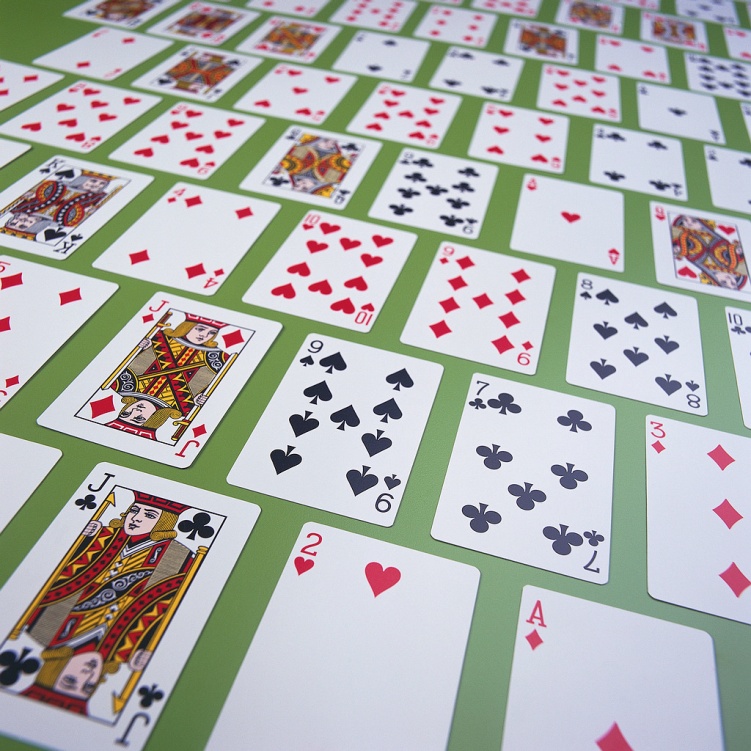 Assignment 4
Three-Sentence Summary of Closest Pair of Points
Closest Pair of Points
Closest pair of points
Imagine you have a set of points in a 2D plane
How do you find the  pair of points that's closest?
This is a fundamental problem in the area of computational geometry
As usual,  you could look at all pairs of points
All pairs of points algorithm
double smallest = Double.POSITIVE_INFINITY;
Point p1, p2;
for (int i = 0; i < n - 1; ++i)
	for (int j = i + 1; j < n; ++j) {
		double distance = points[i].distance(points[j]);
		if (distance < smallest) {
			smallest = distance;
			p1 = points[i];
			p2 = points[j];
		}
	}
What's the problem with this  algorithm?
O(n2)
Designing the algorithm
To make things simpler, we assume that  no two points have the same x-coordinate or y-coordinate
Think about a one-dimensional approach:
Sort the list by x-value
The two closest points must be next to each other in the list
Divide
Since the name of the chapter is divide and conquer, that's what we do
First, sort all of the points by increasing x-values, calling this list Px
Then, sort all of the points by increasing y-values, calling this list Py
Find the median point in Px and drop a line through it, dividing the points into those with smaller x (set Q) and larger x (set R)
Recursively find the closest pair of points on the left side and the closest pair of points on the right side
Divide points
Q
R
L
… and …
We have magically recursively found the closest pair of points in Q and the closest pair in R
Between those two pairs, let's say the closest has distance δ
But what if the closest pair straddles L, with one point in Q and the other in R?
We do a linear scan of Py, the list of points sorted by y values, making a new y-sorted list of points Sy whose x-coordinate is within δ of L
…conquer!
We scan through the list Sy
For each element, we compute the distance between it and the next 15 elements
We find the closest distance
If the closest distance is smaller than δ, that's the true closest pair
Otherwise, we use the smaller of the pairs from Q and R
But why?
First step: If there exists q ∈ Q and r ∈ R for which d(q, r) < δ, then each of q and r lies within a distance δ of L.
Proof:
Let x* be the x-coordinate of L.
Let q = (qx, qy) and r = (rx, ry)
By the definition of L∗, we know that qx  ≤ x*  ≤ rx
Thus, x* – qx ≤ rx – qx ≤ d(q,r) < δ
And, rx – x* ≤ rx – qx ≤ d(q,r) < δ
Since q and r both have an x-coordinate within δ of x*, they are both within δ of L. ∎
Second step
Let S be the set of points whose x-coordinate is within δ of line L.
There exist q ∈ Q and r ∈ R for which d(q, r) < δ if and only if there exist s, s' ∈ S for which d(s, s') < δ.
This is really just restating the last proof:  The only way that q and r are the closest pair is if the closest pair wasn't completely in Q or R.  The pair straddles L and must be within δ of it or can't possibly be the closest pair.
Third step
If s, s' ∈ S have the property that d(s, s') < δ, then s and s' are within 15 positions of each other in the sorted list Sy.
Proof:
Consider the subset Z of the plane consisting of all points within distance δ of L.
We partition Z into boxes: squares with horizontal and vertical sides of length δ/2.
One row of Z will consist of four boxes whose horizontal sides have the same y-coordinates.
Divide points
δ
Q
R
δ
δ/2
δ/2
Proof continued
Proof continued
Now suppose that s, s' ∈ S have the property that d(s, s') < δ, and that they are at least 16 positions apart in Sy.
Assume without loss of generality that s has the smaller y-coordinate. Then, since there can be at most one point per box, there are at least three rows of Z lying between s and s'.
But any two points in Z separated by at least three rows must be a distance of at least 3δ/2 apart, which is a contradiction. ∎
Running time
Mid-Semester Evaluations
Upcoming
Next time…
Integer multiplication
Master theorem
Reminders
Start Homework 4
Read section 5.5
Extra credit opportunities (0.5% each):
Hristov teaching demo:		2/19	11:30-12:25 a.m. in Point 113
Hristov research talk:		2/19	4:30-5:30 p.m. in Point 139